इतिहासातील करियरच्या संधी:(Career Opportunities in History)
श्री. भिमाशंकर बिराजदार,    
सहाय्यक प्राध्यापक,
इतिहास विभाग, 
किसन वीर महाविद्यालय,
वाई (महाराष्ट्र).
E-mail:bmbirajdar83@gmail.com
Twitter: @Bhimashankar83
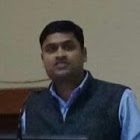 इतिहासातील करिअरच्या संधी:(Career Opportunities in History)
प्रास्ताविक:
   - इतिहास हा विषय व्यावसायिकदृष्टया  महत्वाचा

 पर्यटन, वस्तुसंग्रहालय आणि पुराभिलेखागार या विभागामध्ये नोकरी अथवा व्यवसाय करण्यासाठी इतिहासाचे ज्ञान आवश्यक/उपयुक्त
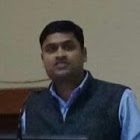 पर्यटन उद्योग/व्यवसाय (Tourism Industry) :
संकल्पना व व्याख्या:
  आधुनिक पर्यटन उद्योगाचा विस्तार
  पर्यटन व्यवसायातील आर्थिक व सांकृतिक दृष्टीकोन

  भारतातील पर्यटनस्थळे:

  महाराष्ट्रातील पर्यटनस्थळे:
     पर्यटन उद्योगातील रोजगाराच्या व व्यावसायाच्या संधी आणि इतिहास:
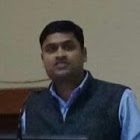 क्रमशः
मार्गदर्शक (Guide):

 माहिती पुस्तिकांची निर्मिती:

 फोटोग्राफी:

 नकाशांची निर्मिती:

 पर्यटन स्मरनिकांची निर्मिती:

 ऐतिहासिक स्मारके आणि इतिहास:
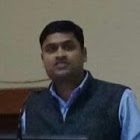 वस्तुसंग्रहालये (Museums):
ऐतिहासिक पार्श्वभूमी:

 आधुनिक वस्तुसंग्रहालये:

 स्वातंत्र्यपूर्वकालीन वस्तुसंग्रहालये:

 स्वातंत्र्योत्तरकालीन वस्तुसंग्रहालये:
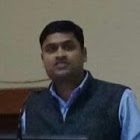 पुरातत्वशास्त्रातील संधी: (Opportunities in Archaeology)
पुरातत्त्वशास्त्र व इतिहास संबंध:

 पुरातत्वेता व संशोधक: 
     - ASI (Archaeological Survey of India)

 माइक्रो फोटोग्राफी:
मनोरंजन/सिनेमा क्षेत्रांतील संधी:(Opportunities in Entertainment/Movies Sectors)
ऐतिहासिक डॉक्यूमेंटरी (लघुपट) निर्मिती:
   - फोटोग्राफी/विडीओ एडिटिंगचे ज्ञान आवश्यक
 
 ऐतिहासिक चित्रपट/मालिका/नाटक: 
   - पटकथा/संवाद लेखन
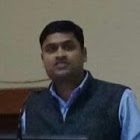 पुराभिलेखागार (Archives):
संकल्पना, व्याख्या:

ऐतिहासिक पार्श्वभूमी:

वस्तुसंग्रहालय व पुराभिलेखागार यातील इतिहास विषयाच्या अनुषंगाने रोजगाराच्या संधी:
- वस्तुसंग्रहालयाची निर्मिती:
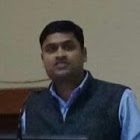 क्रमशः
संचालक (Director):

वस्तुसंग्रहालयातील कर्मचारी (Employees):
 
व्यवस्थापक (Manager):

अभिरक्षक (Curator):

सचिव (Secretary):
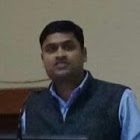 क्रमशः
ग्रंथपाल (Librarian):

रंगकर्मी (Painter):

छायाचित्रकार (Photographer):

संशोधक (Researcher):
  इ.
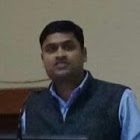 शिक्षण क्षेत्रातील करीयर:
शिक्षक:
बी.एड. ही पदवी पूर्ण केल्यानंतर,
केंद्रिय विद्यालय संघटन, नवोदय विद्यालय इ. द्वारे स्पर्धा परीक्षा घेऊन नियुक्ती
 
 प्राध्यापक:
 - सेट/नेट/पी.एच.डी.पात्रता आवश्यक
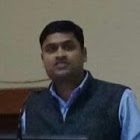 स्पर्धा परीक्षेसाठी इतिहास: (History for Competitive Exams.)
संघ लोकसेवा आयोग (UPSC): 

 राज्य/ महाराष्ट्र लोकसेवा आयोग (MPSC):

 इतर स्पर्धा परीक्षा (Other Competitive Exams.):
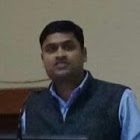 संदर्भ(References):
शिंदे, देशमुख, मासाळ (२०१५): इतिहासलेखनशास्त्राची तोंडओळख व इतिहासाची उपयोगिता, औरंगाबाद, एज्युकेशन प्रकाशन
सरदेसाई बी. एन (२०१२): इतिहासलेखन परिचय, कोल्हापूर, फडके प्रकाशन
Sharma Tej Ram(2001):  ‘Research Methodology in History’, N. Delhi, Concept Publishing Company.
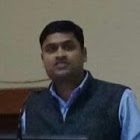 समारोप(Conclusion):
अधिक माहितीसाठी संपर्क:
E-mail:bmbirajdar83@gmail.com
X: @Bhimashankar83
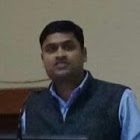